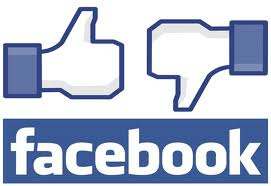 Why I use Facebook in the class room and ‘like’ it
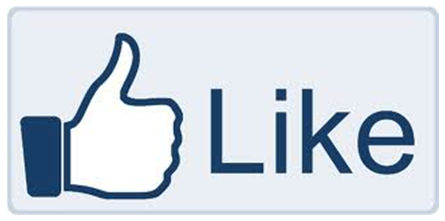 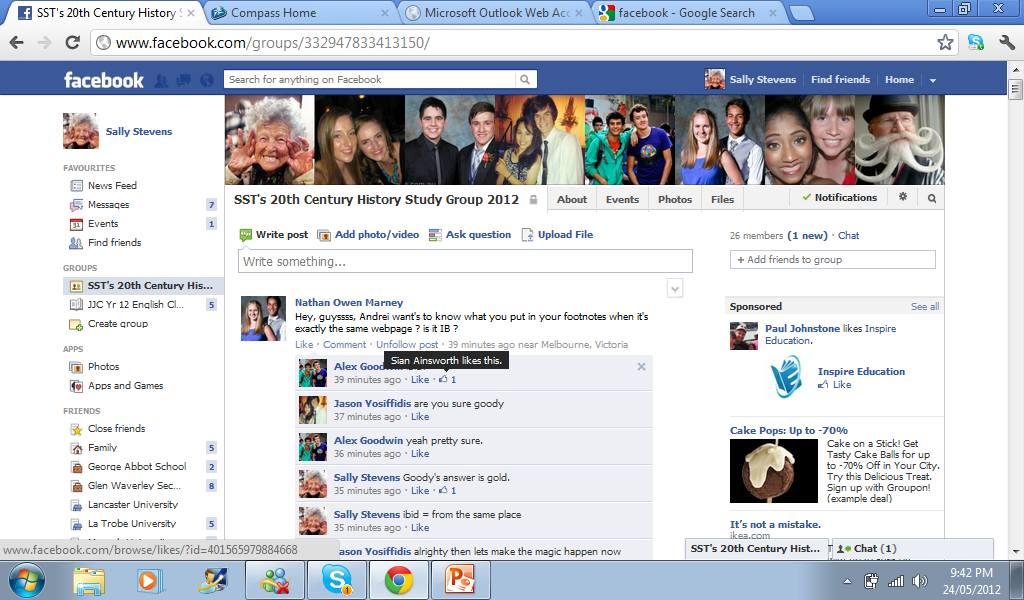 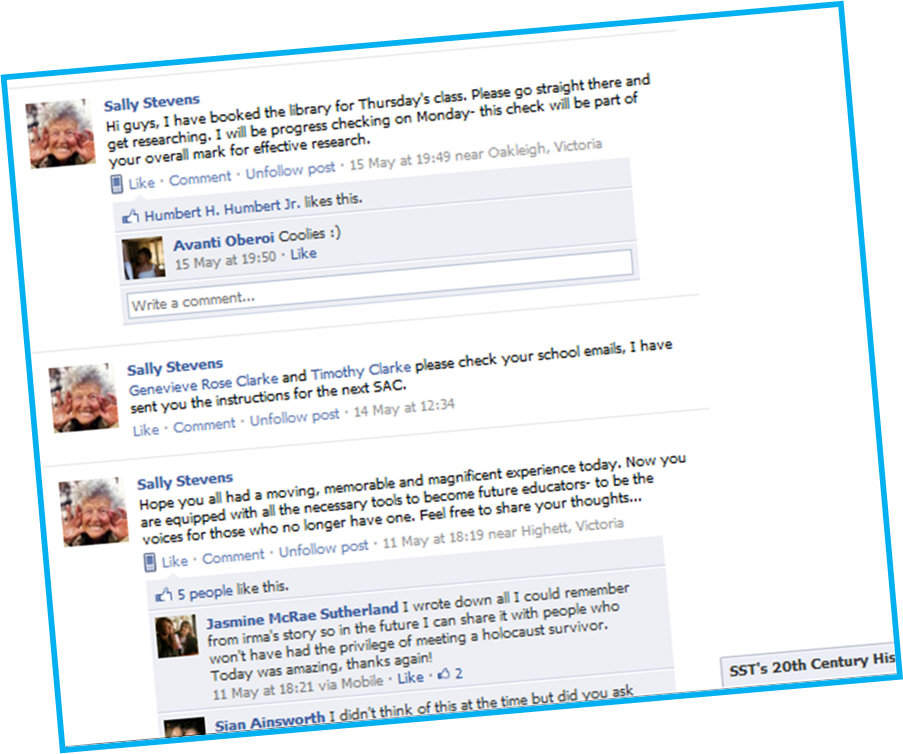 Instructions for future lessons
Questions for discussion
	-After excursions
	-After important lessons
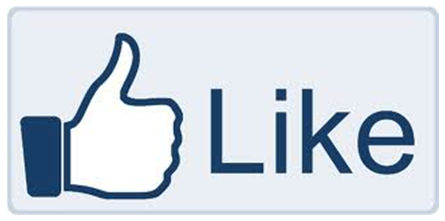 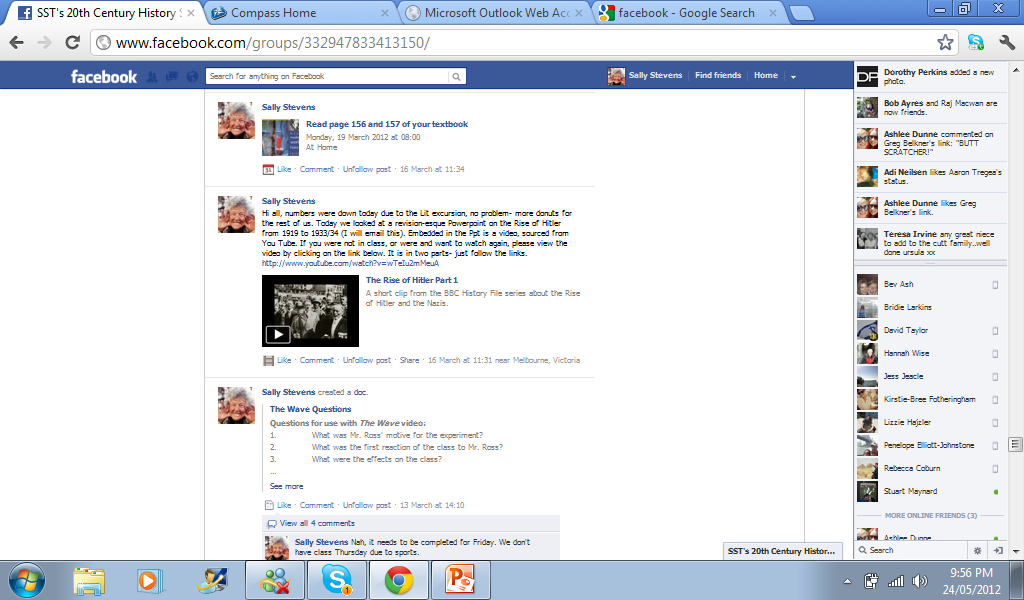 Posting content missed in lessons
	-Videos
	-Worksheets
	-Readings
	-PowerPoints
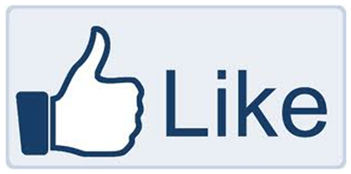 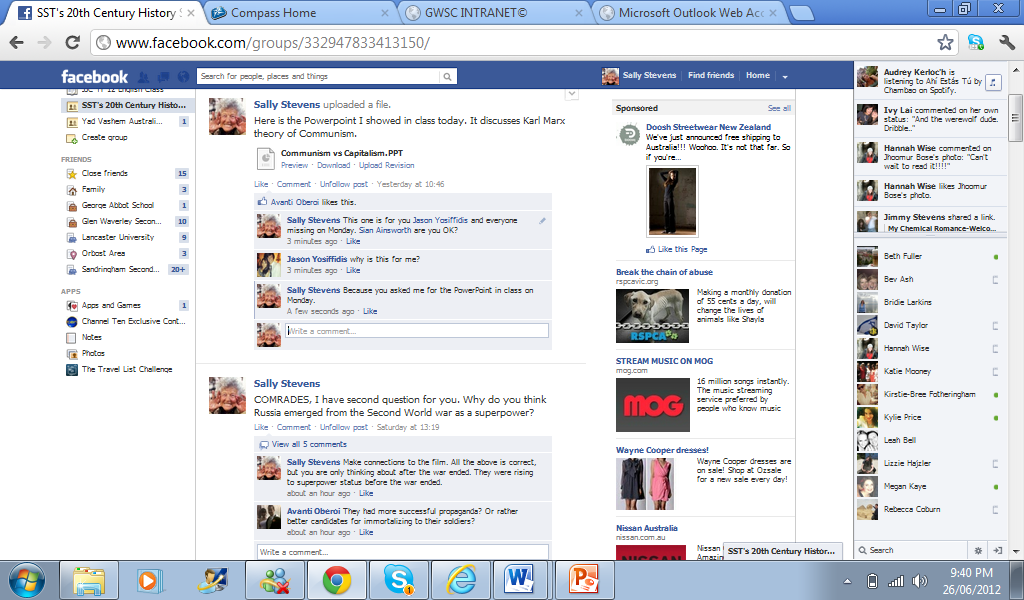 Instant uploading of class documents and PowerPoints missed by absent students
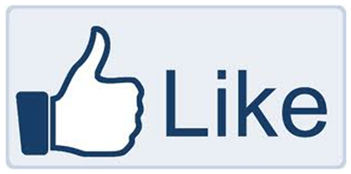 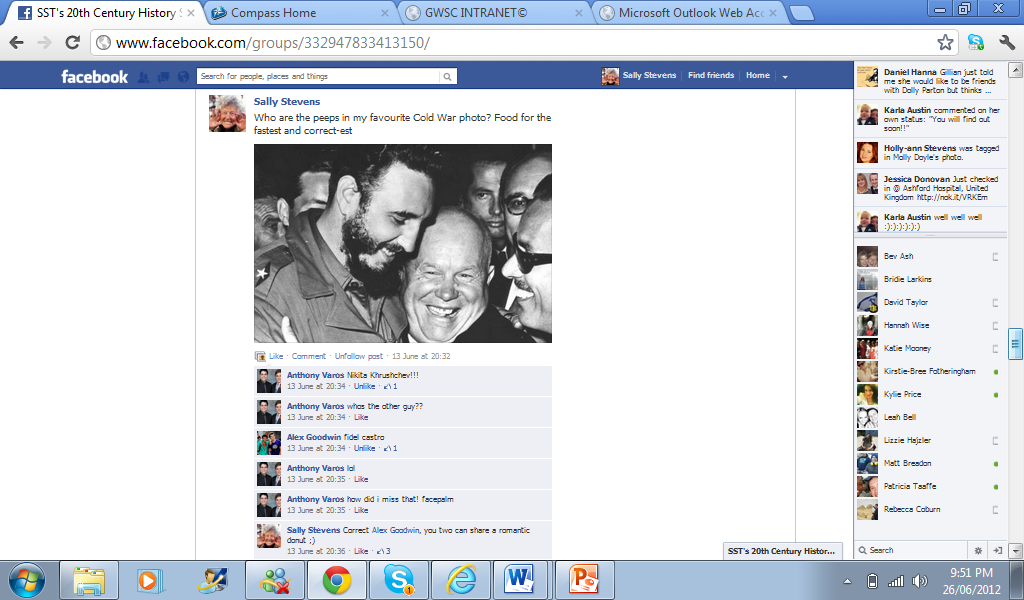 Pre-teaching and engaging students with visual prompts that do not  require students to  access external sites.
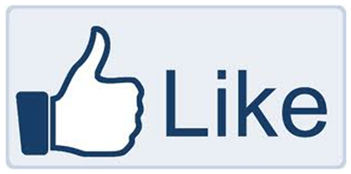 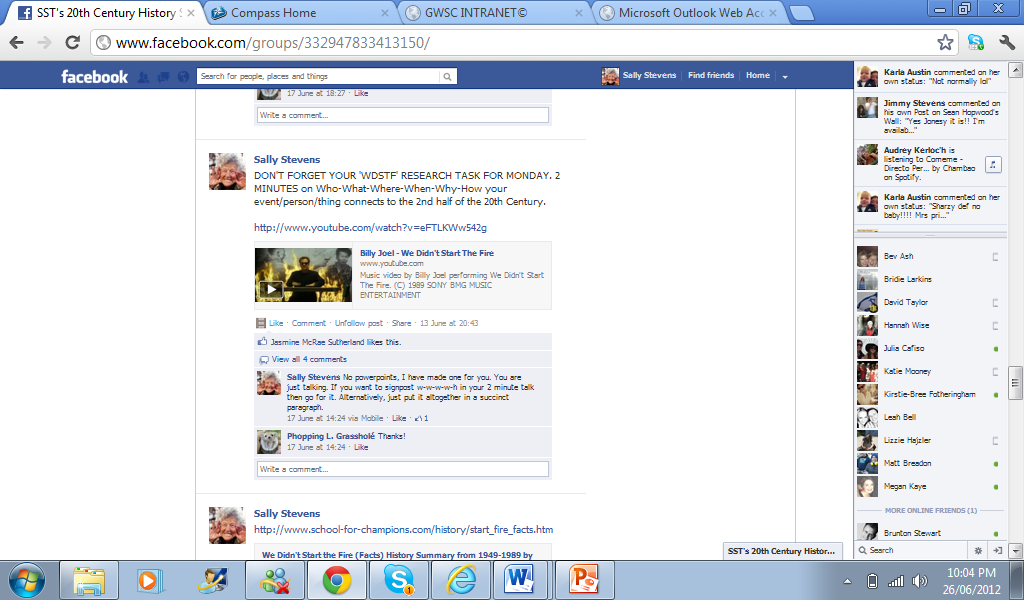 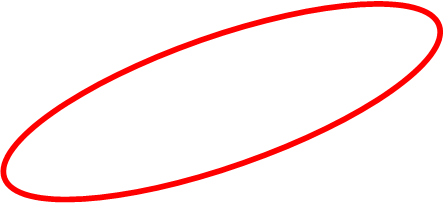 Direct links to YouTube allows you have the flexibility to ‘flip’ the classroom or give students access to content used in class to watch again or use for revision.
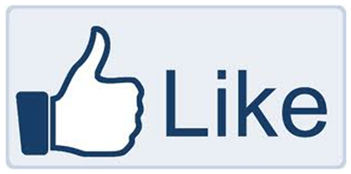 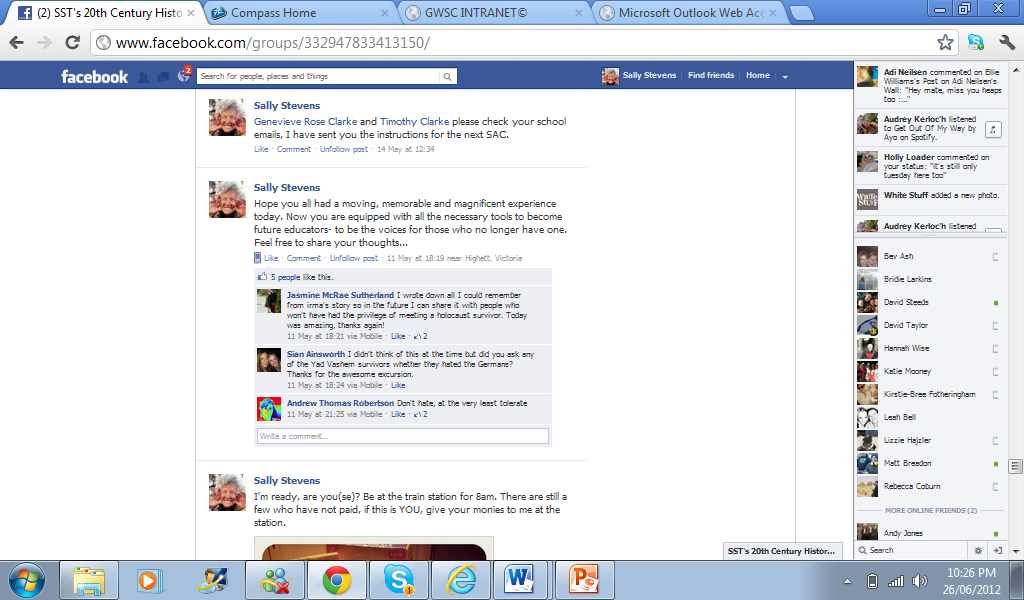 A place to collect and save thoughts after excursions.
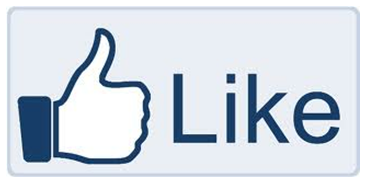 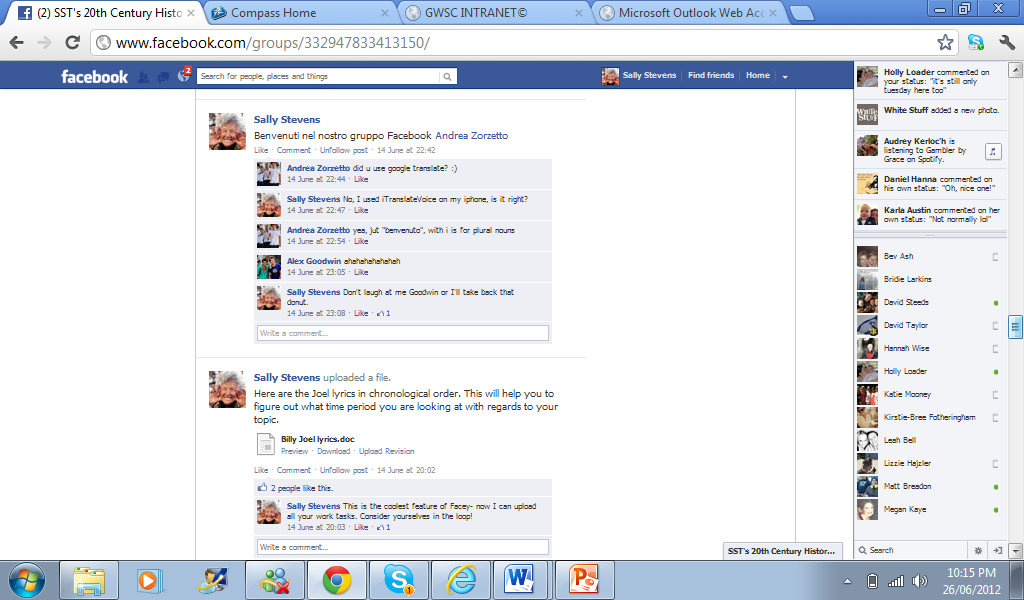 Creating a more positive and supportive environment through better teacher-student relationships
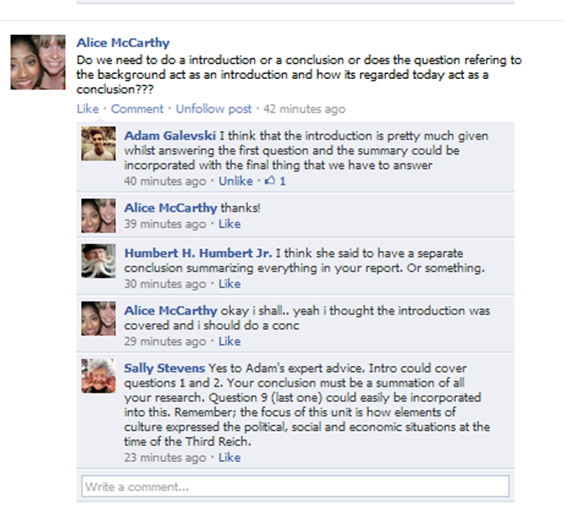 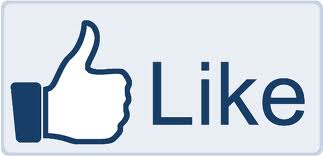 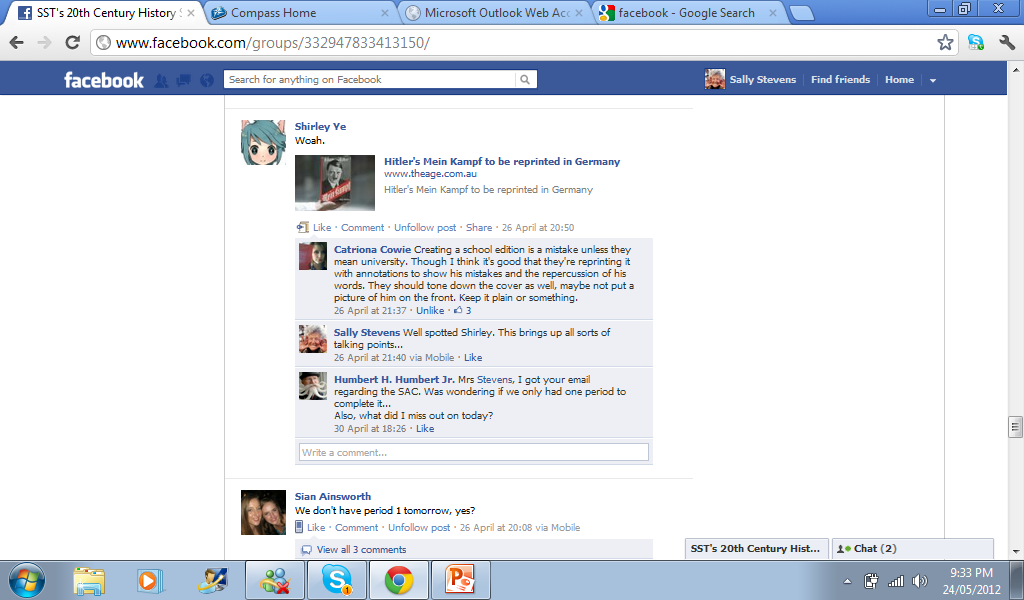 And, The most important feature of all…Students teaching students
[Speaker Notes: Students teaching students]